МОУ «СОШ» с. Приуральское г.Печора Республика Коми
Классный час: «Что такое сквернословие?»
Презентацию подготовила: Бажукова Е.В., учитель коми языка и литературы.
Сквернословие - от слова «скверна».
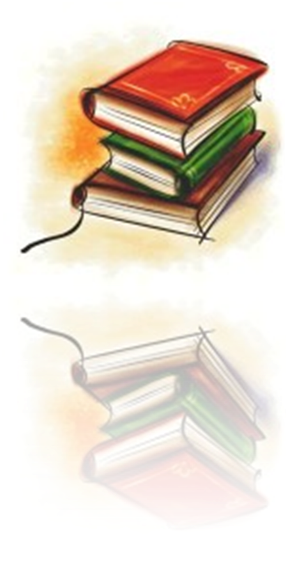 Скверна – мерзость, гадость, пакость, все гнусное, противное, отвратительное, непотребное, что мерзит плотски и духовно; нечистота, грязь и гниль, тление, мертвечина, извержение, смрад, вонь; непотребство, разврат, нравственное растление; все богопротивное.      
 В.Даль
Немного истории
Матерные слова имеют исконно русские корни.
В древней Руси мат являлся заклинанием, формулой против нечистой силы.
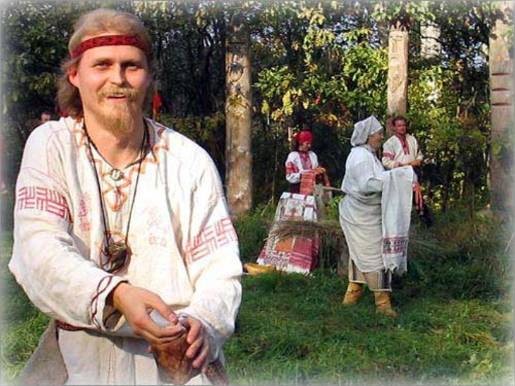 Во врВо времена царя Алексея Михайловича Романова услышать на улице мат было просто невозможно. И это объясняется не только скромностью наших предков, но и политикой, проводимой государством. По Соборному уложению за использование непотребных слов налагалось жестокое наказание – вплоть до смертной казни а использование непотребных слов налагалось жестокое наказание – вплоть до смертной казни
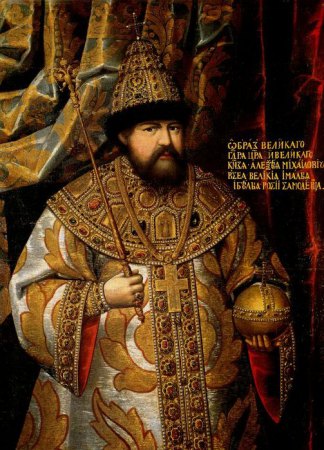 Во времена царя Алексея Михайловича Романова услышать на улице мат было просто невозможно. И это объясняется не только скромностью наших предков, но и политикой, проводимой государством. По Соборному уложению за использование непотребных слов налагалось жестокое наказание – вплоть до смертной казни
Алексей Михайлович Романов, 
19 (29).03.1619- 
29.01 (08.02) 1676.
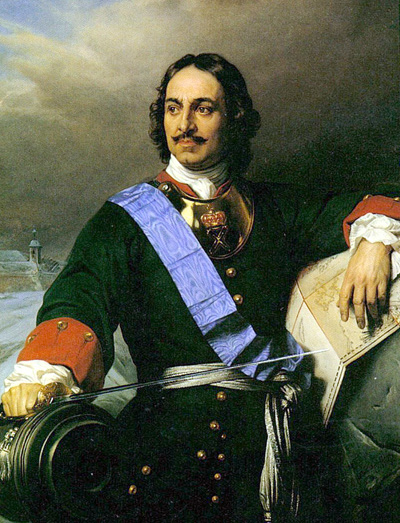 При Петре I была выпущена книга "Юности Честное Зеркало", 
где писалось, что приличное поведение людей может быть признано лишь с полным воздержанием от бранной ругани.
14-й Царь Всея Руси 
Петр 1 Алексеевич
27 апреля 1682 — 22 октября 1721
Бранить детей нельзя матом, они будут мучимы бесами.
Материться в доме нельзя: бесы будут жить в этом жилище.
Нельзя было ругаться в лесу, леший может обидеться.
На берегу реки или озера- оскорбится водяной.
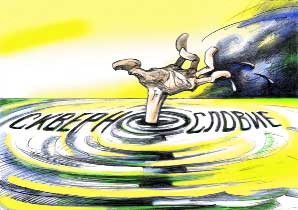 Где же человеку можно было выругаться, выплеснуть из себя всю злость?
«Поле брани» - это поле матерной ругани.
Слово «мат» означает «крик», громкий голос.
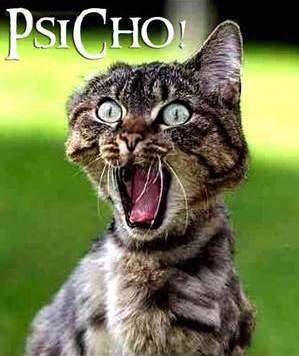 Мат опасен для здоровья
Способствует снижению интеллекта
Провоцирует преступления
Создаёт иллюзию вседозволенности
Обворовывает духовно
Унижает, оскорбляет
Калечит людские судьбы
Приводит к раннему старению и преждевременной смерти.
Группа учёных под руководством И.Б.Белявского занималась 17 лет проблемой  сквернословия и доказали:
Заядлые матершинники  живут намного меньше, чем те, кто не сквернословит.
Сквернословие негативно влияет не только на здоровье тех, кто ругается, но и кто вынужден слушать ругательства.
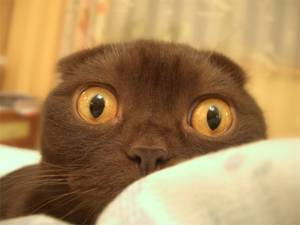 Влияние мата на здоровье
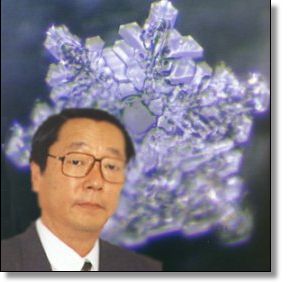 В XX веке японский ученый Масаро Эмото с помощью новейшего оборудования смог заморозить и сфотографировать воду под микроскопом
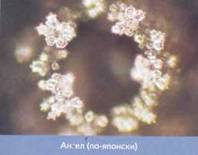 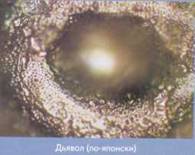 Ангел (по-японски
Дьявол (по-японски
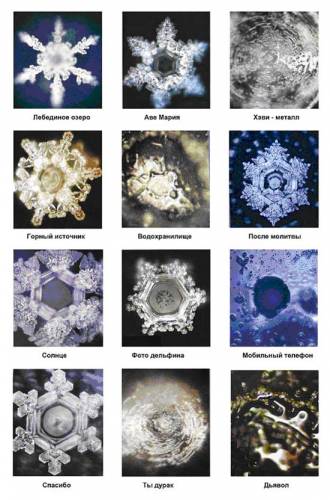 То, что он разглядел на молекулярном уровне, его поразило. На фото предстали в основном кристаллы разной формы и четкости – с виду очень похожие на снежинки.
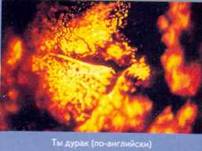 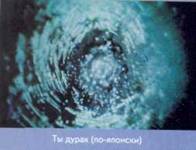 по-японски
по- английски
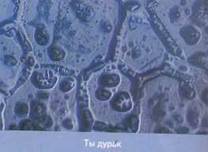 Ты дурак
В Библии сказано:
« От слов своих осудишься, от слов своих оправдаешься».
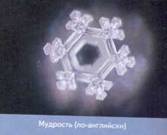 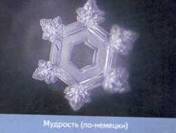 Мудрость 
(по-английски
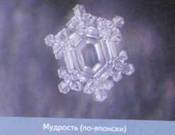 Мудрость 
(по-немецки)
Мудрость 
(по-японски)
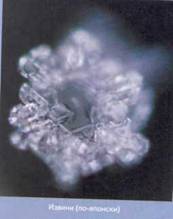 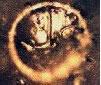 Извини (по-японски)
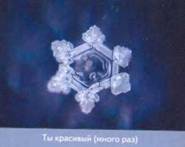 Адольф Гитлер
Ты красивый 
(много раз)
Что такое духовность? Какие качества нужно развивать в себе?
«Духовность – стремление к внутреннему совершенствованию, высоте духа». (Толковый словарь Д.Н. Ушакова)

Высшая духовность человека проявляется тогда, когда он чувствует желание принести радость другому человеку и в этом найти радость для себя.
Качества, которые нужно в себе развивать:
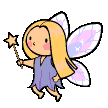 Любовь 
Доброту
Понимание красоты
Стремиться к знаниям
Развивать чувство ответственности за свои мысли и поступки.
У того,кто сквернословит, есть 2 пути:
Зная, что это плохо, продолжать нецензурно выражаться, тем самым включить программу самоуничтожения.
Путь духовного роста, самосовершенствования, путь красоты.
Ах!
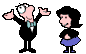 Отказавшись о матерного языка, вы обретёте:
Здоровье
Счастье
Везение
Ясность мыслей, поступков
Любовь ваших близких
1. Что нового вы узнали сегодня? 
2. Полезен ли был сегодняшний разговор? 
3. Какие выводы вы сделали?
Спасибо!!!
Автор презентации: Бажукова Е.В., учитель коми языка и литературы 
МОУ «СОШ» с. Приуральское  г. Печора  Республика Коми